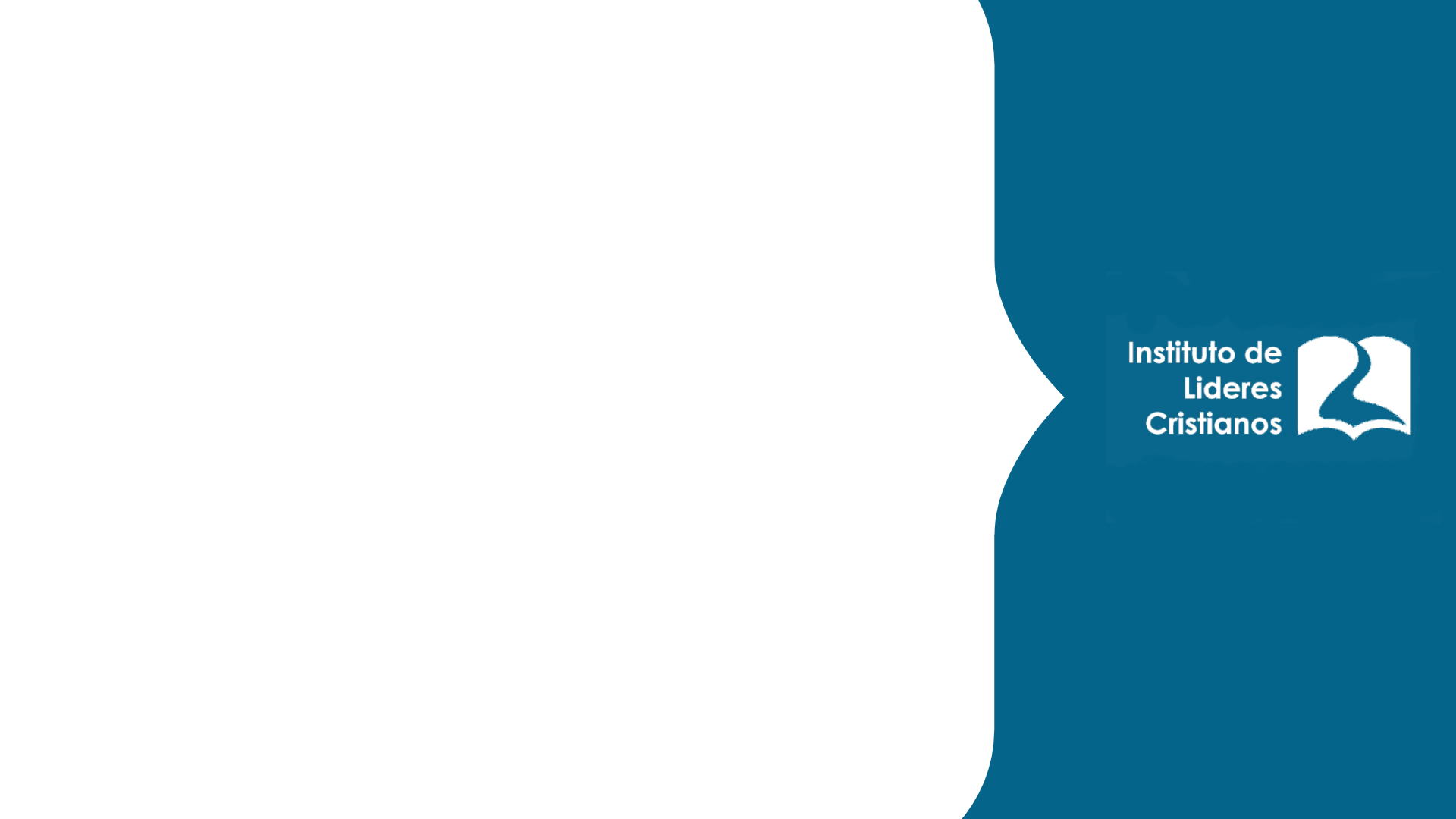 Religiones 
comparativas
Lic. Julio Eduardo Contreras Carrillo
UNIDAD 5: 
EL FENÓMENO DE LAS SECTAS

DEFINICIÒN DE SECTA, CLASIFICACIÓN DE SECTAS
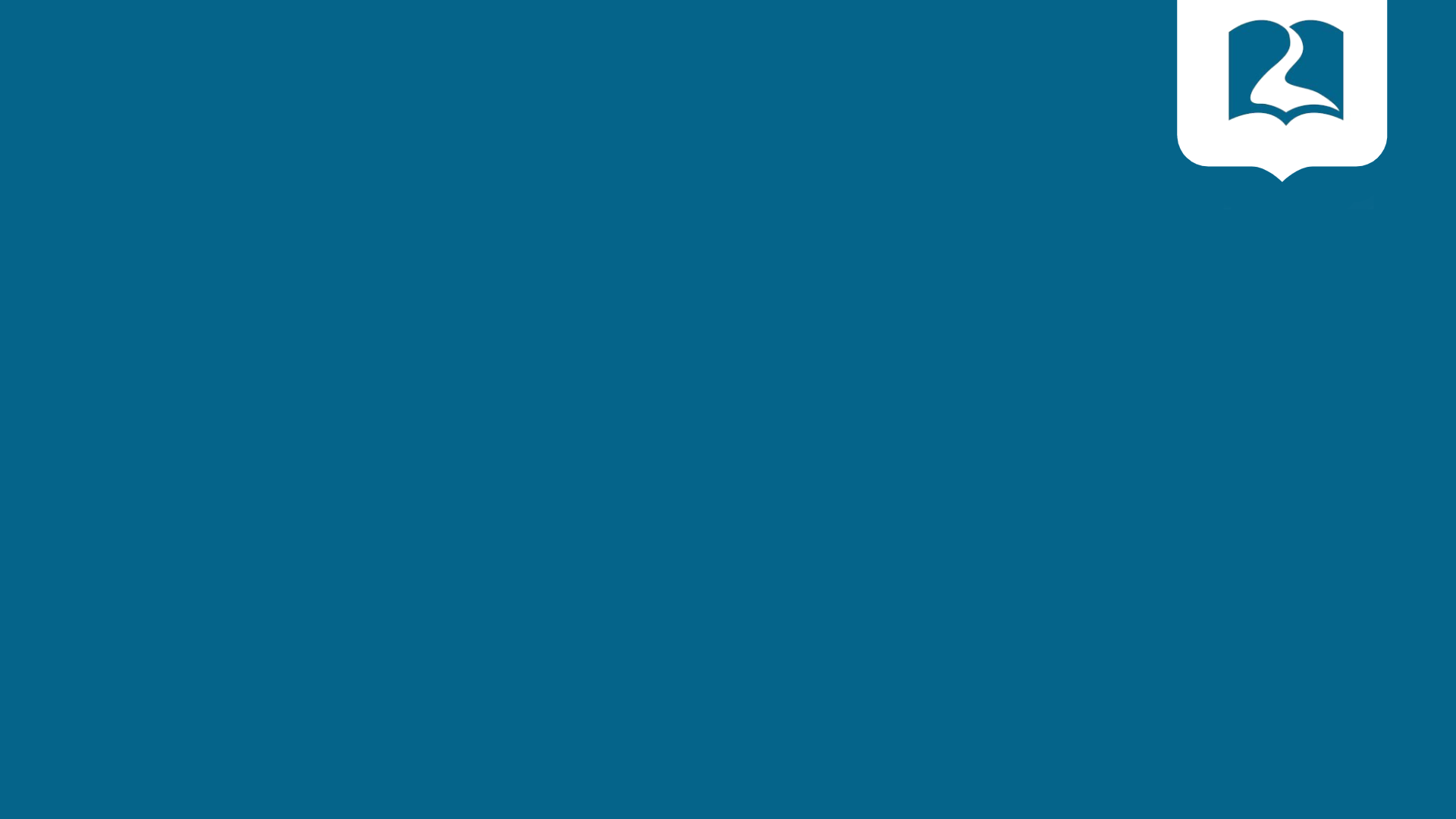 Definición de sectas
INSTITUTO DE LIDERES CRISTIANOS
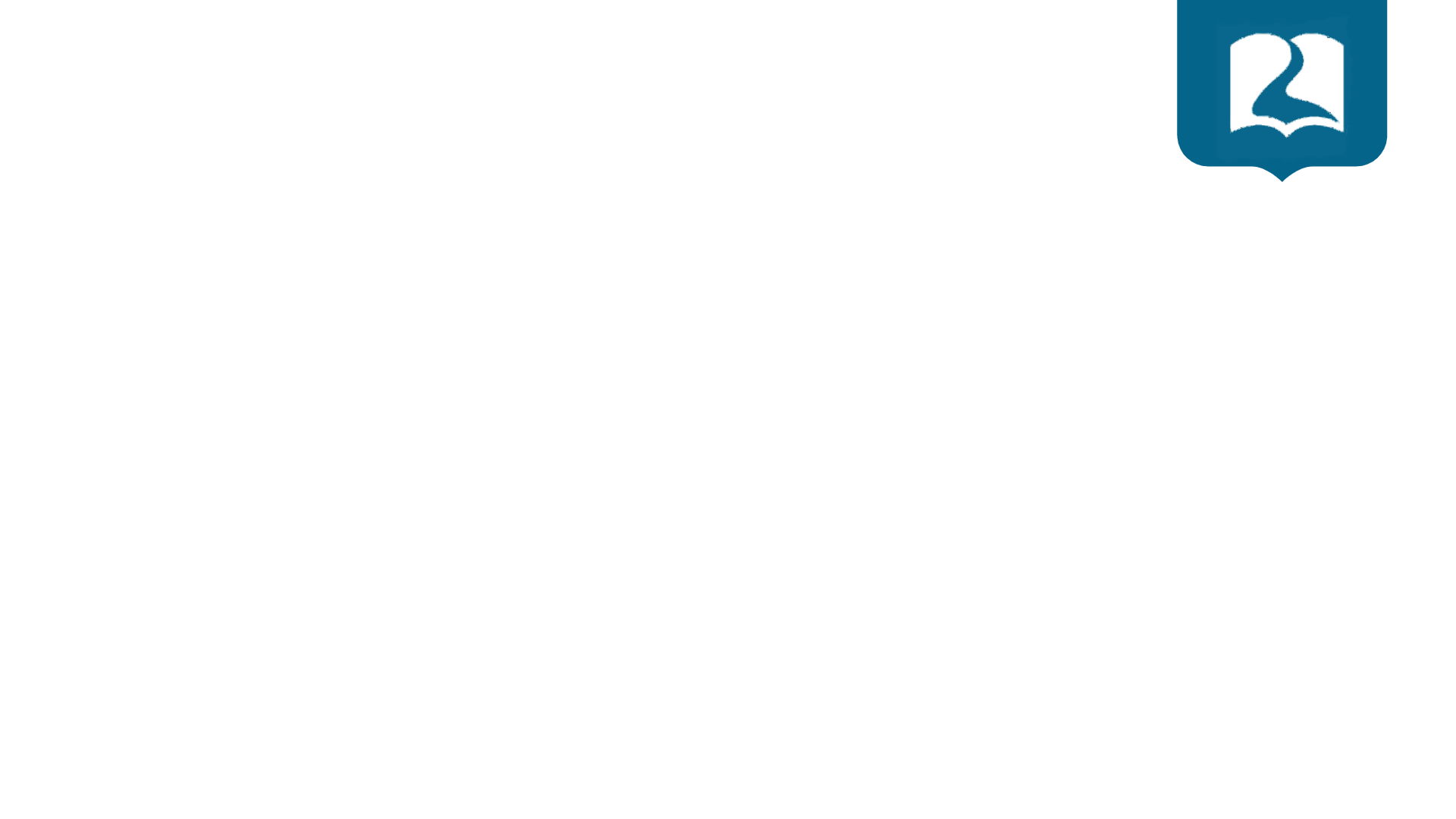 El diccionario de la Real Academia de la Lengua Española (1986), define secta como: 
Conjunto de seguidores de una parcialidad religiosa o ideológica. Doctrina religiosa o ideológica que se diferencia e independiza de otra. Conjunto de creyentes en una doctrina particular o de fieles a una religión que el hablante considera falsa
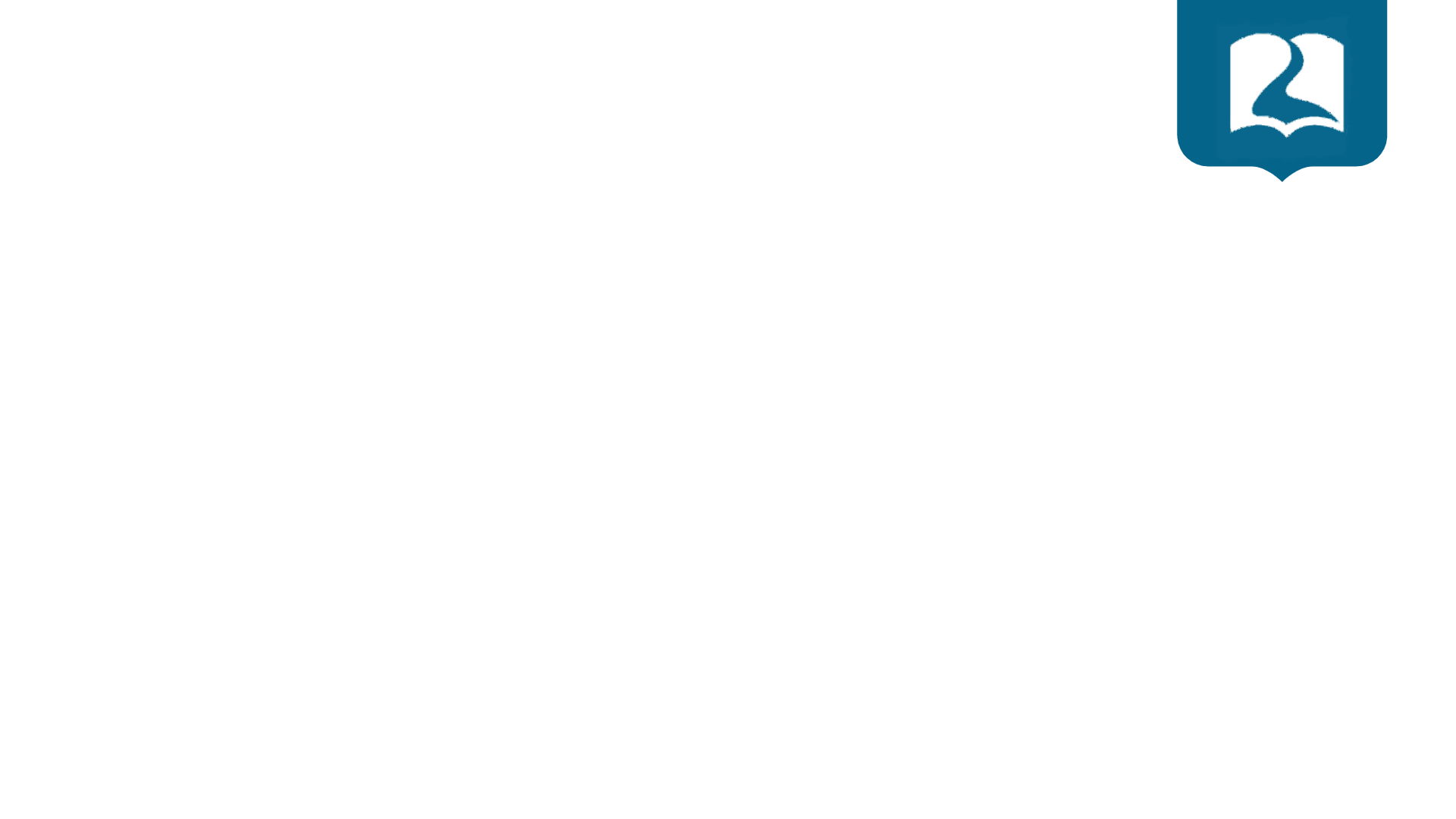 Parecida definición es la expresada en el M. Moliner (1990): 
La doctrina enseñada por un maestro y seguida por sus adeptos y también: Doctrina errónea, o que se aparta de la tradicional u oficial.
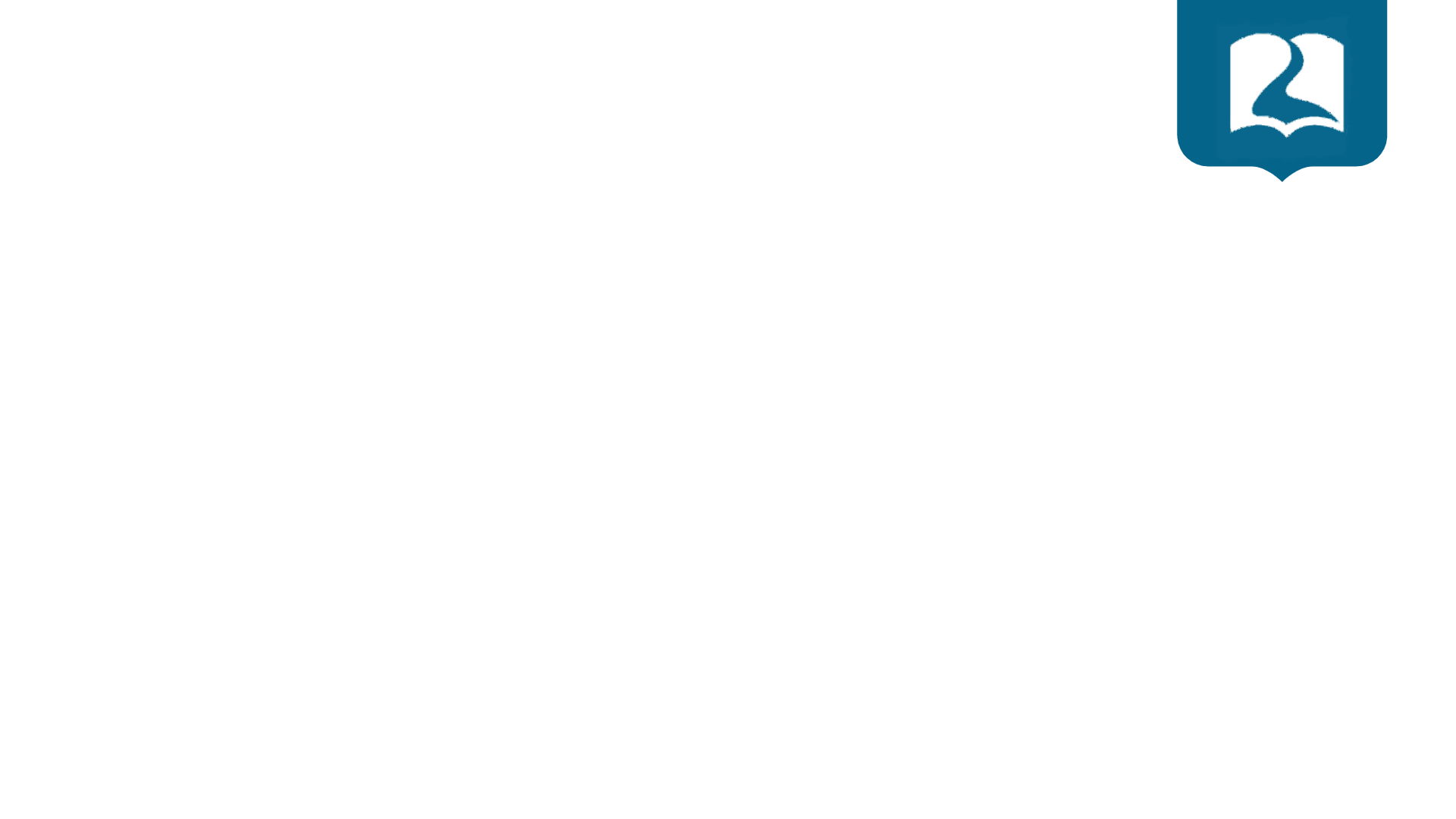 Existe cierta diversidad en los criterios de algunos autores que hacen precisiones de vocabulario. Afirman que la misma etimología es ambigua y se vacila entre secare y sequi, entonces una secta sería a la vez una «sección», un «sector» separado de un conjunto más amplio y el grupo que ha seguido a un maestro, precisamente en el origen de esta separación (A. Samuel, 1990:188). Podemos, también, hacerla derivar de sectum: lo cortado, separado, desgajado (Rodríguez Santidrián, 1989:384). De cualquier forma, es evidente que la palabra secta tiene connotaciones de división o ruptura.
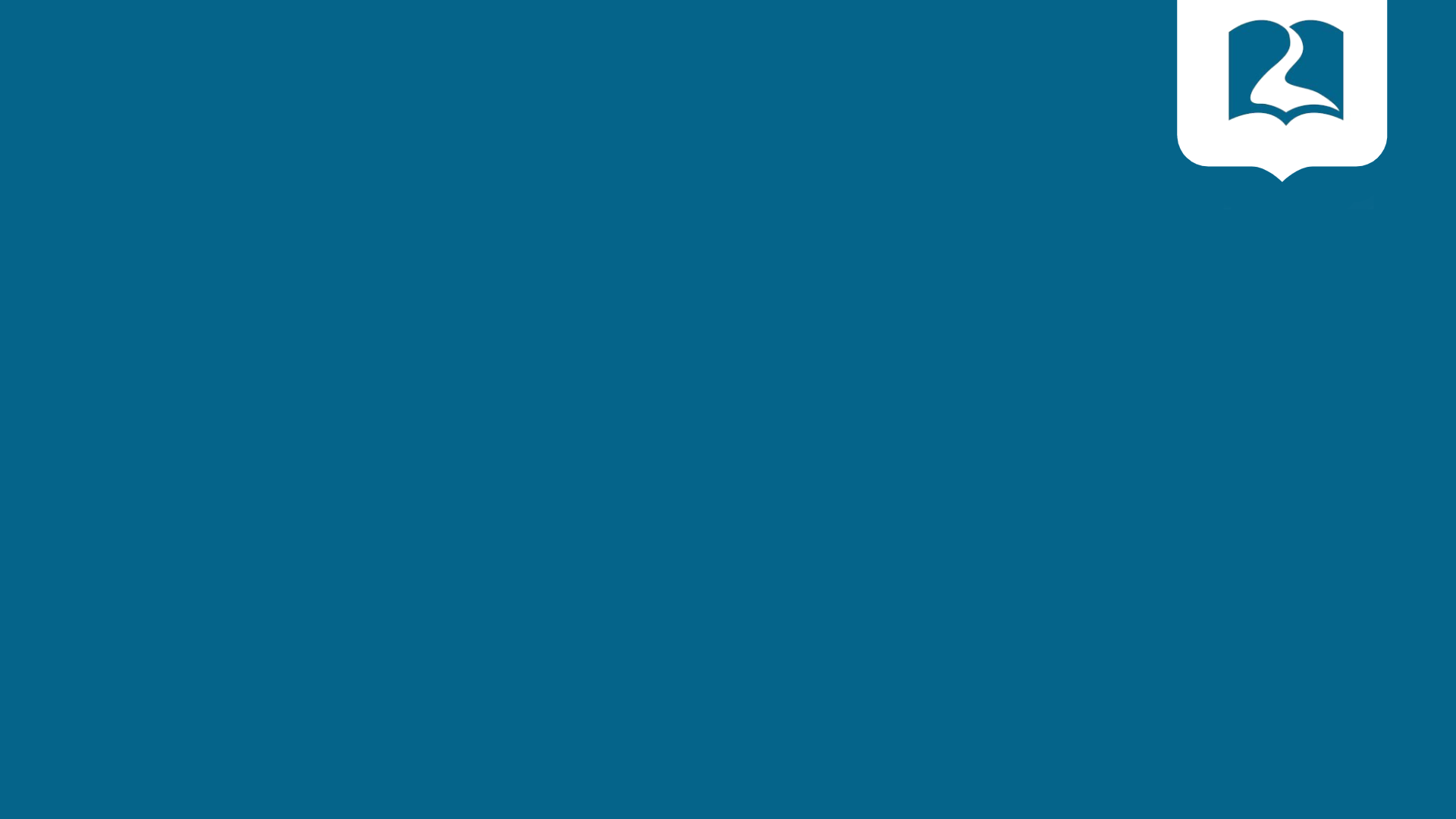 Clasificación de sectas
INSTITUTO DE LIDERES CRISTIANOS
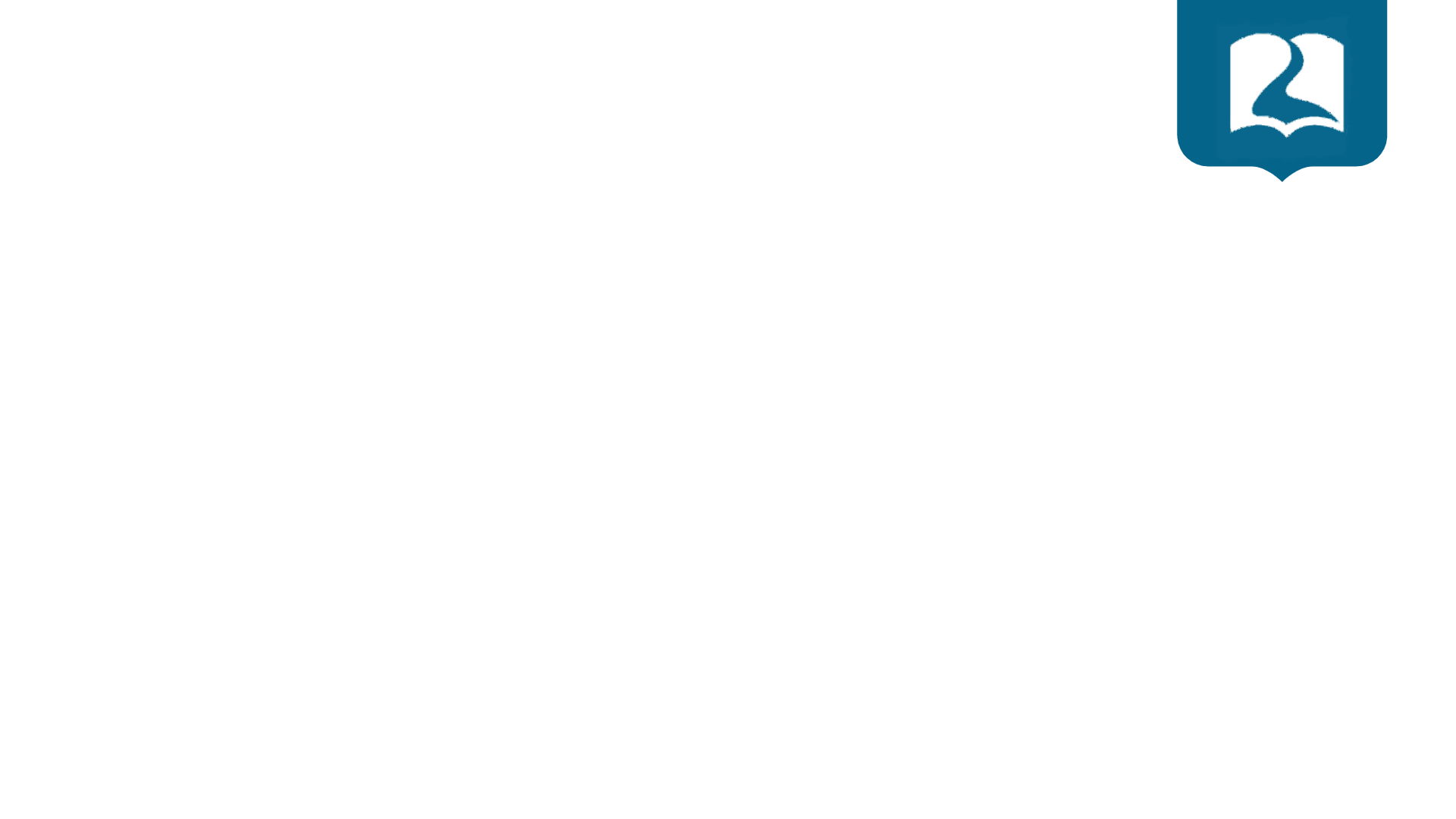 Resulta difícil de aceptar alguna de las tipologías existentes para clasificar a los actuales grupos religiosos. Los criterios que pueden usarse están unidos, indefectiblemente, a la ideología o a la creencia de los autores. De esta manera, depende del investigador la elección de una tipología sociológica, de una tipología desde una perspectiva de iglesia, ya sea católica o protestante, o una tipología proveniente de algún trabajo divulgativo.
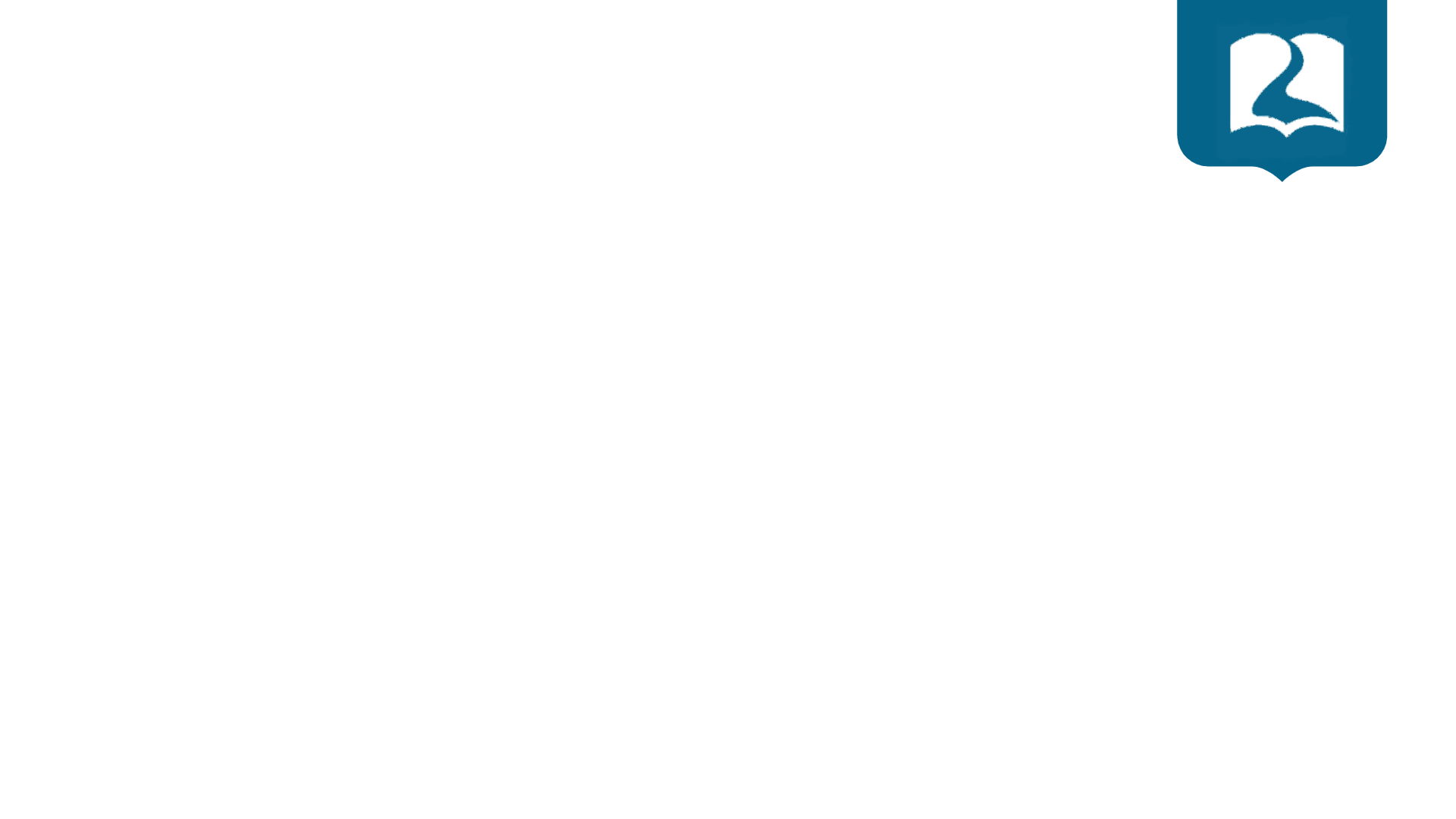 La pluralidad de criterios hacia la definición de una tipología, hace dificultoso poder seguir a un autor o autores en concreto. Será necesario recoger diferentes clasificaciones de los más importantes especialistas para poder conocer el estado de la cuestión.
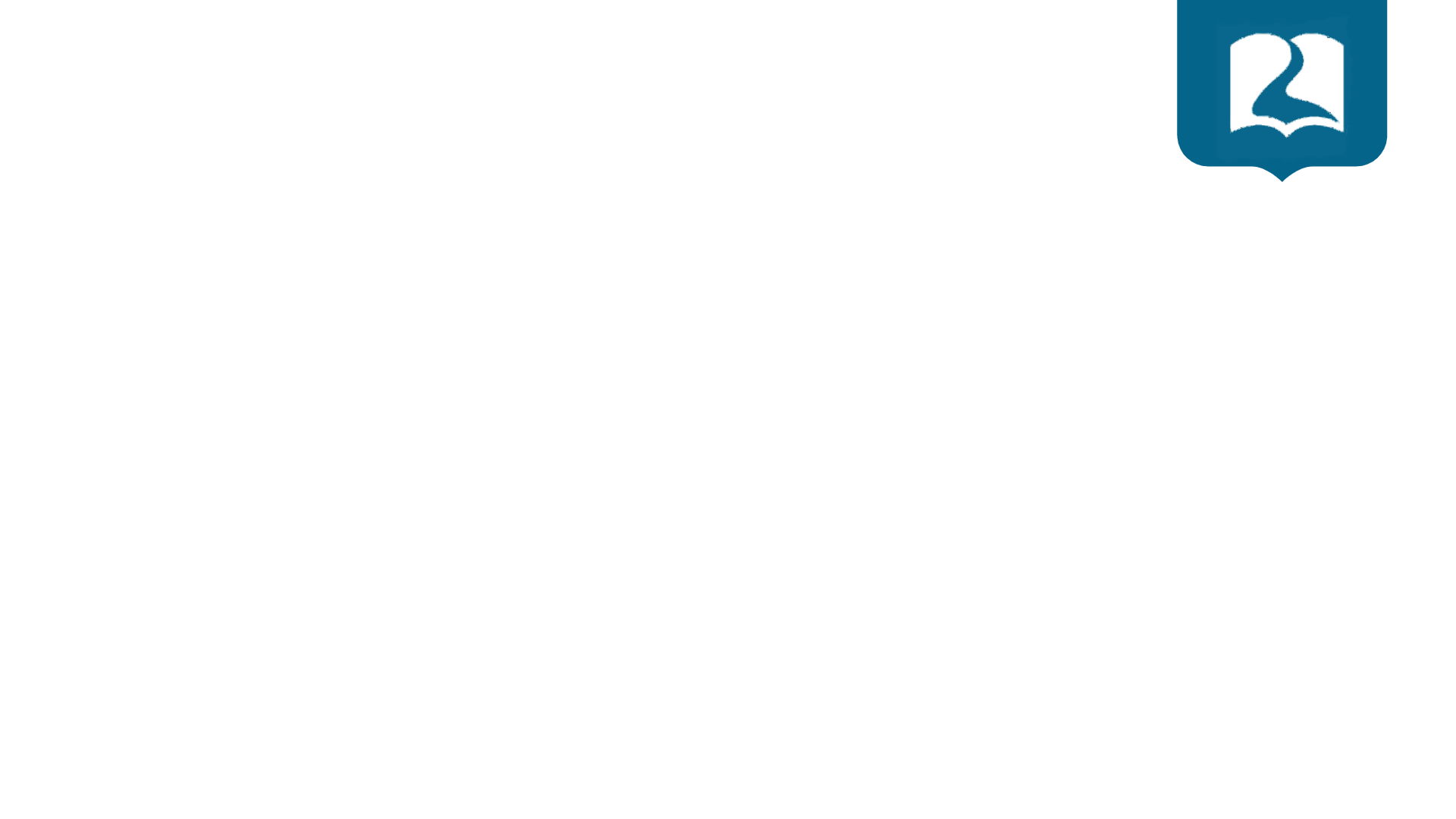 B. Wilson realiza la siguiente clasificación:
Sectas conversionistas.
Sectas revolucionarias.
Sectas introversionistas.
Sectas manipulacionistas.
Sectas taumatúrgicas.
Sectas reformistas
Sectas utópicas.
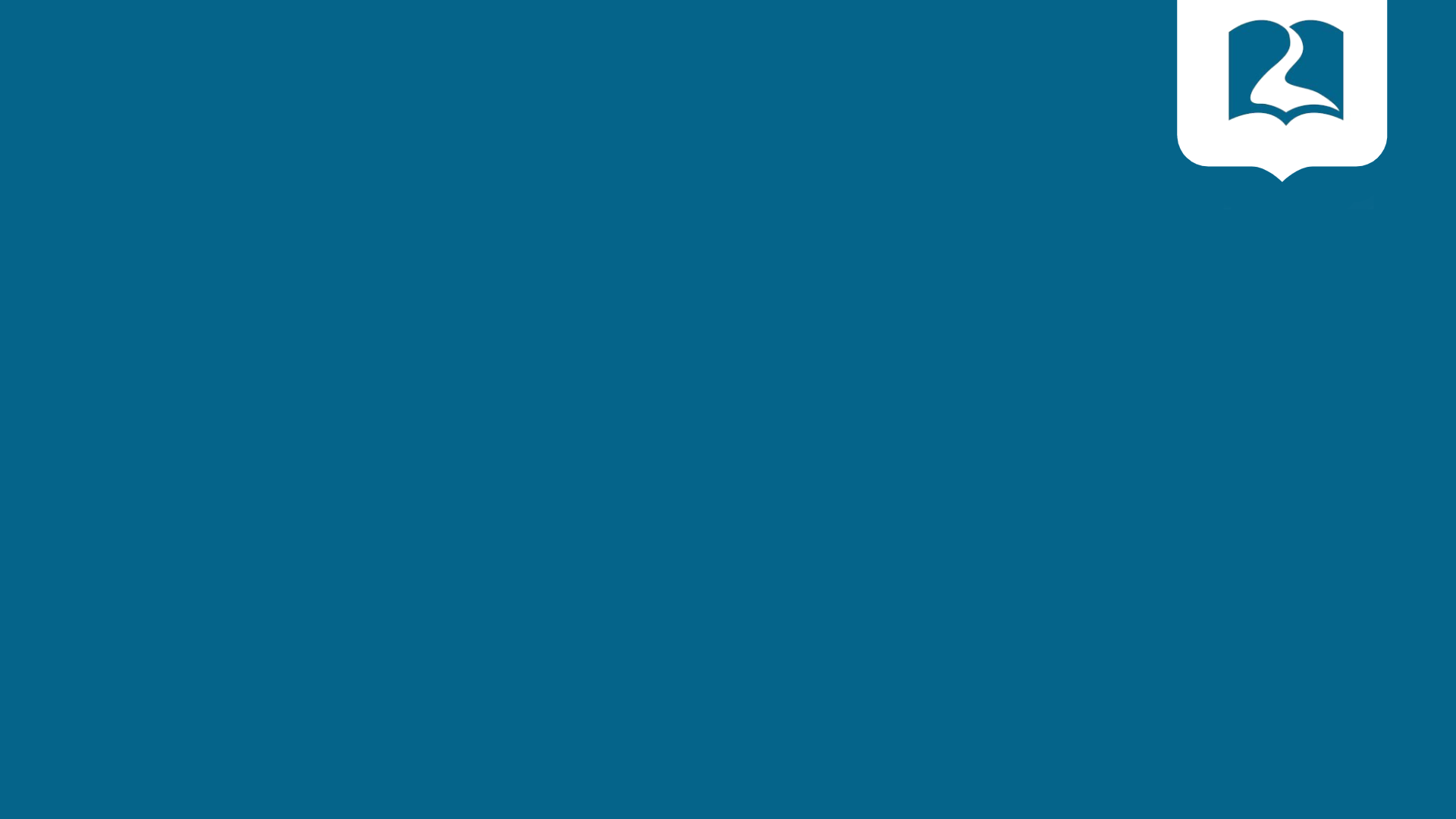 Oremos
INSTITUTO DE LIDERES CRISTIANOS
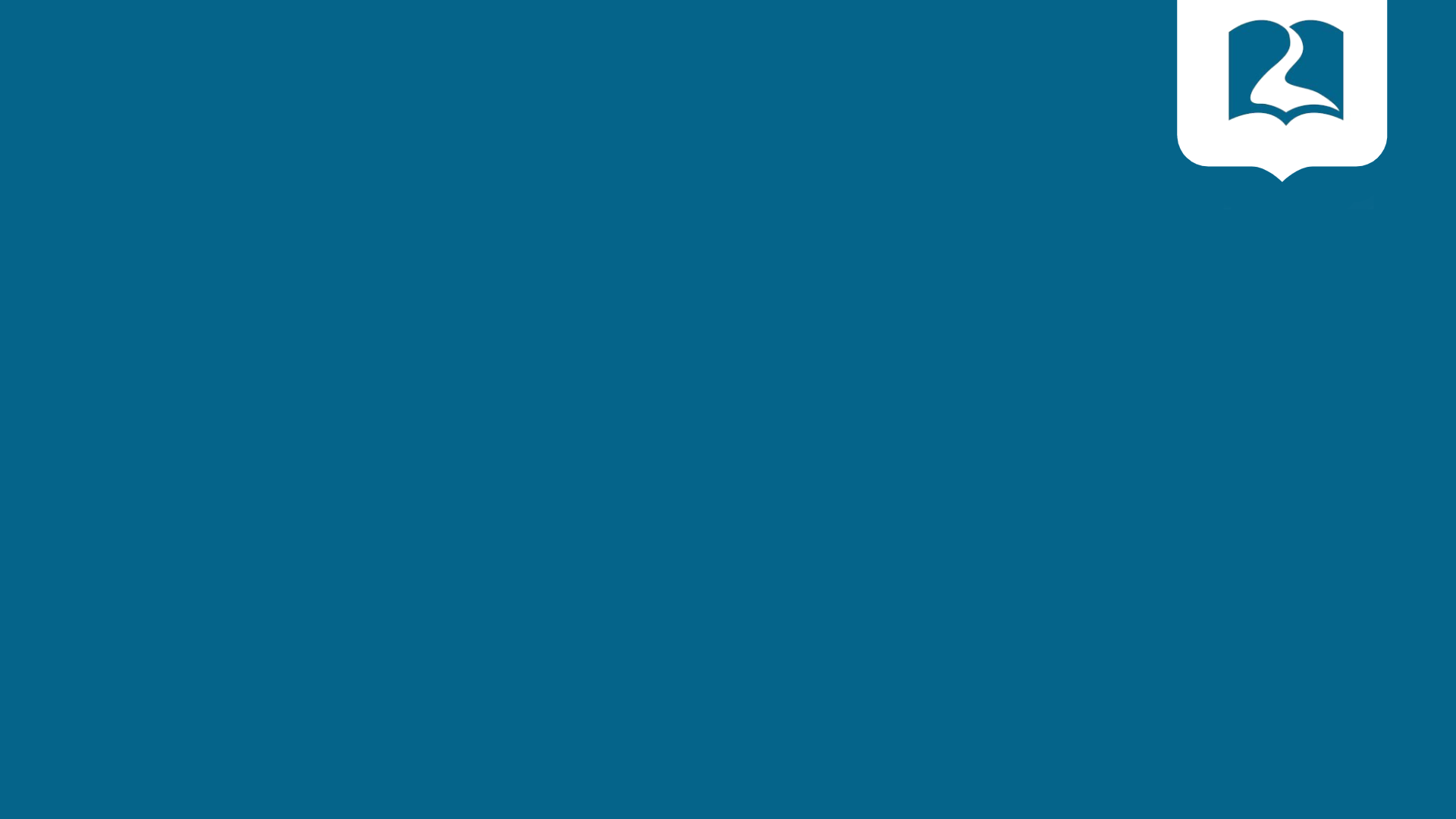 Gracias y bendiciones
INSTITUTO DE LIDERES CRISTIANOS